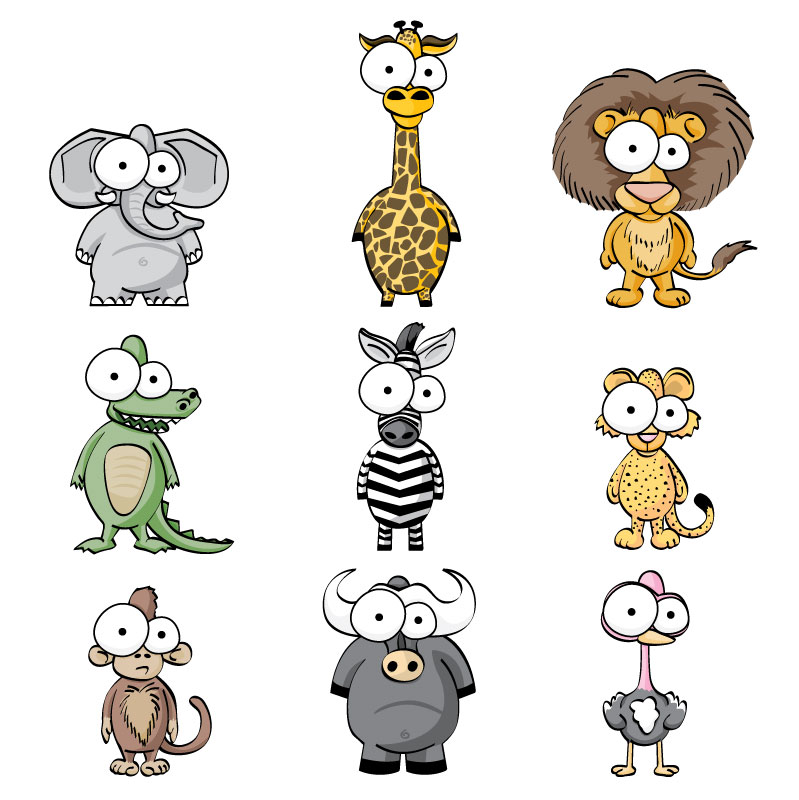 Des animaux
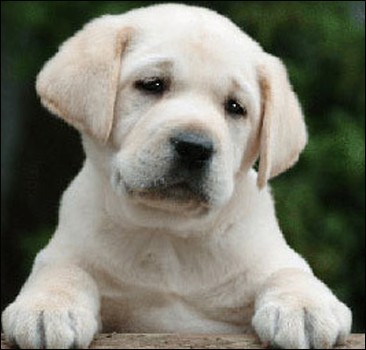 Un chien
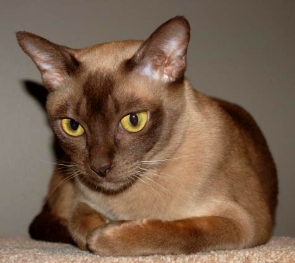 Un chat
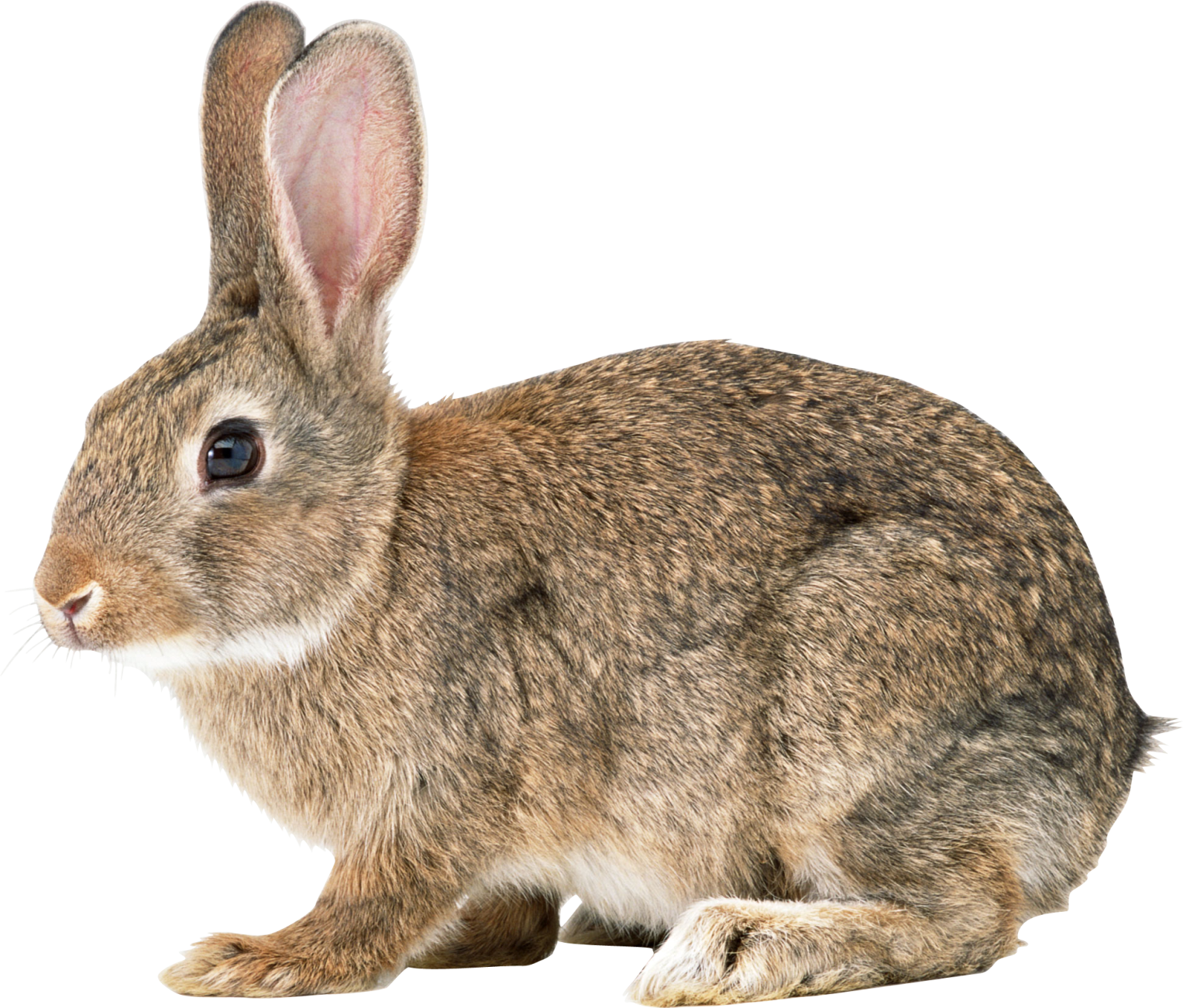 Un lapin
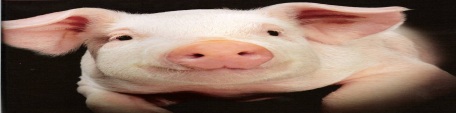 Un cochon
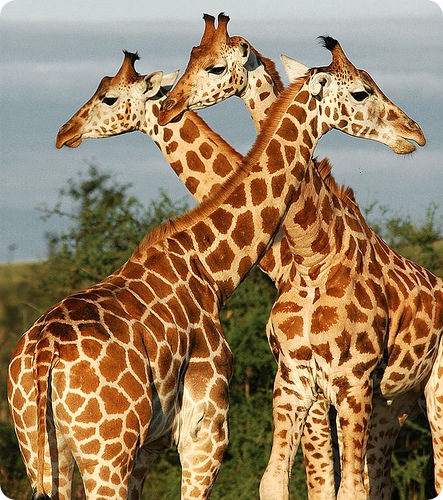 Une girafe
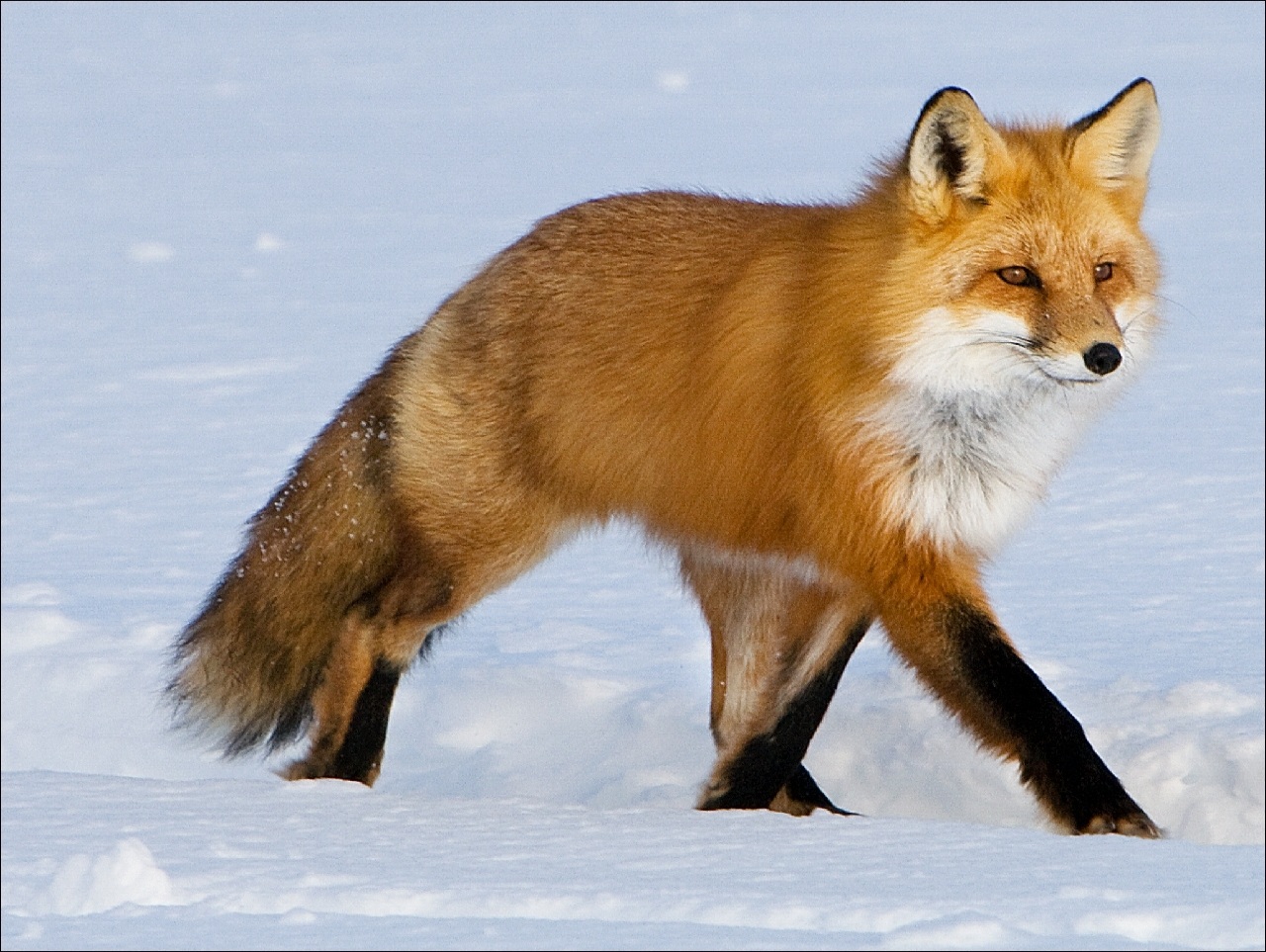 Un renard
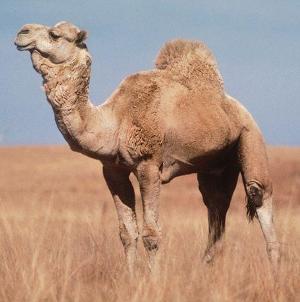 Un chameau
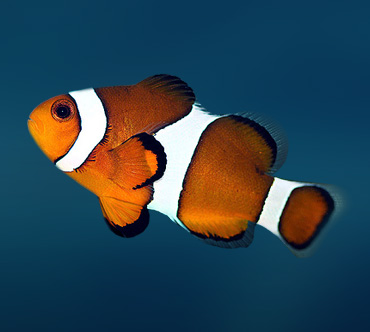 Un poisson
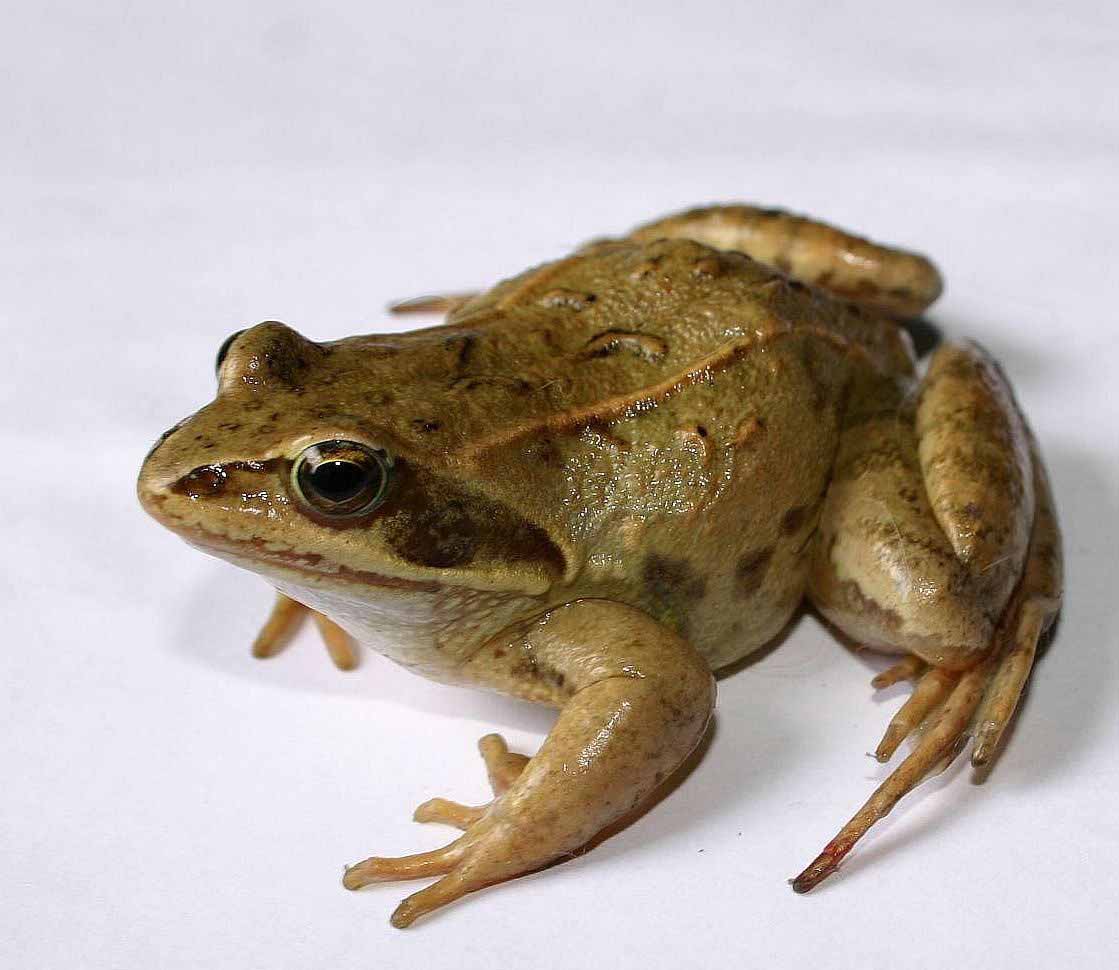 Une grenouille
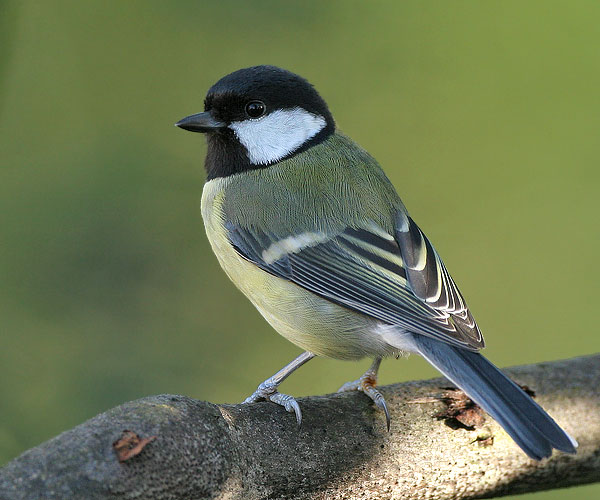 Un oiseau
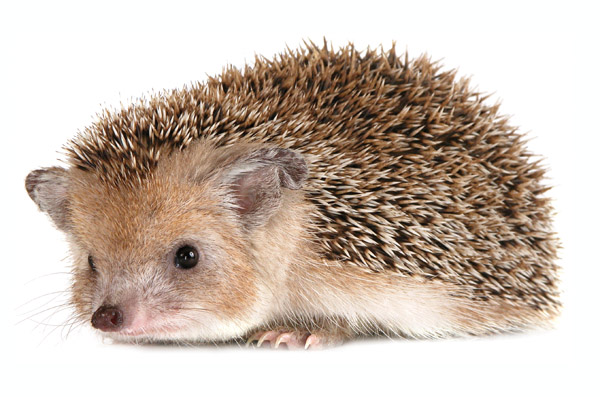 Un hérisson
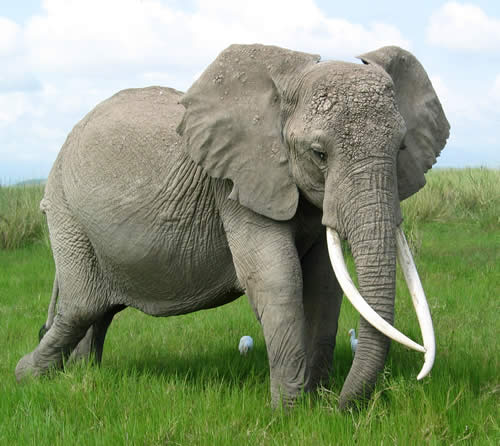 Un éléphant
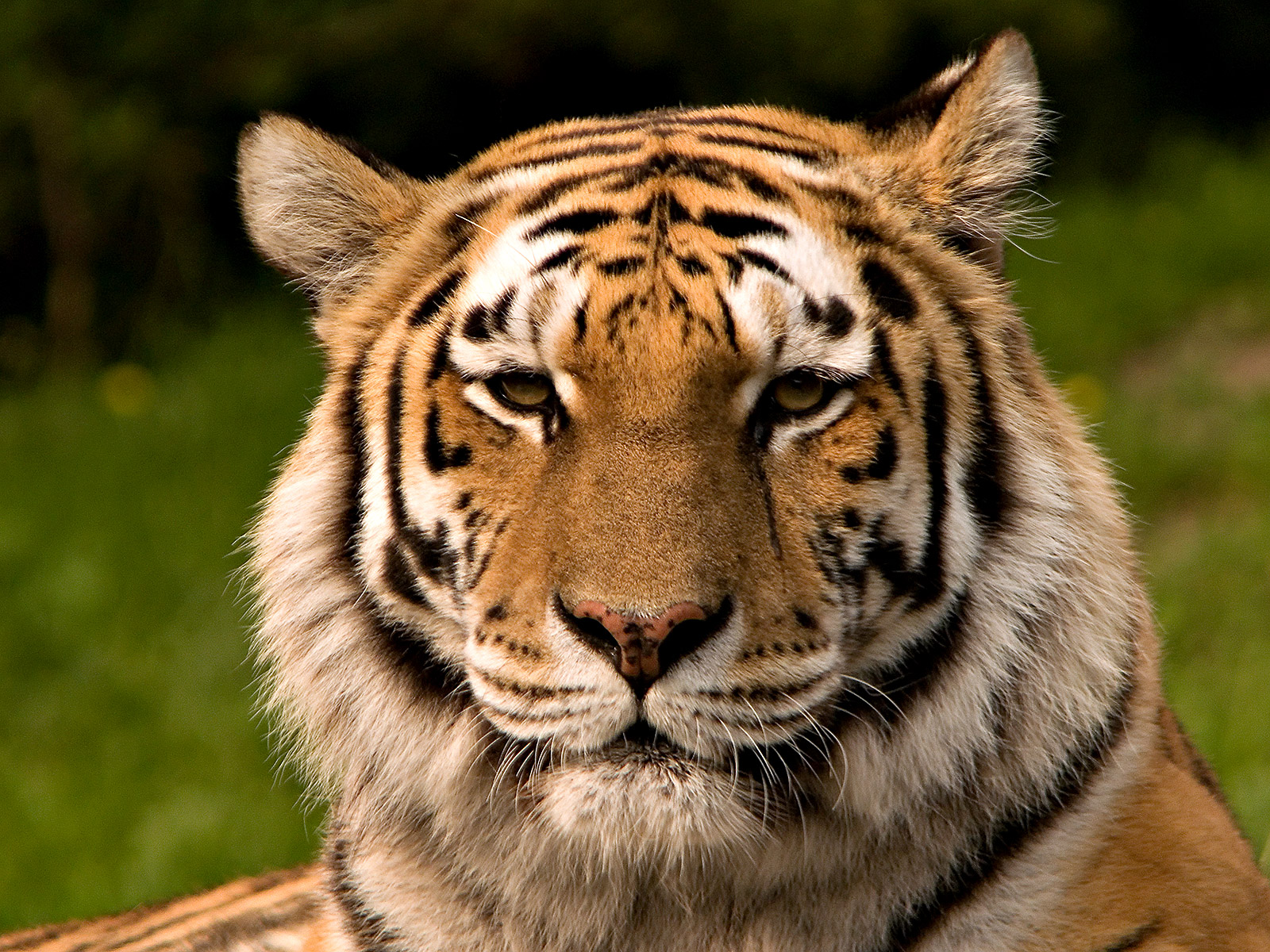 Un tigre
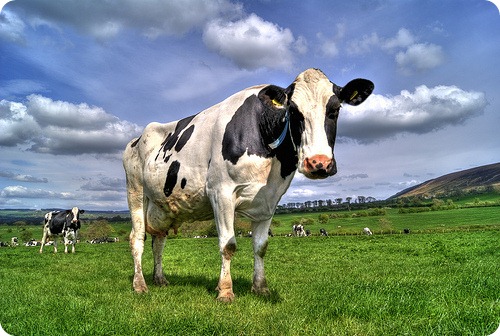 Une vache
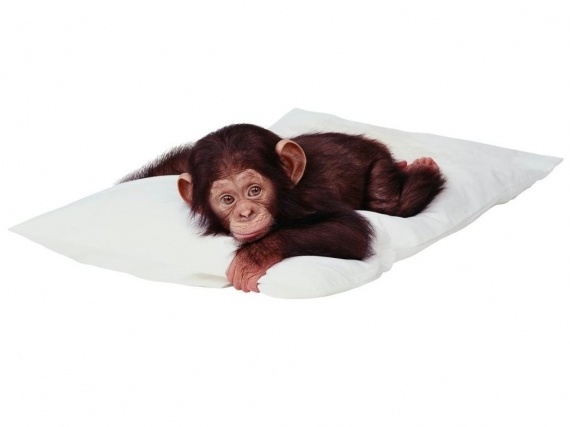 Un singe
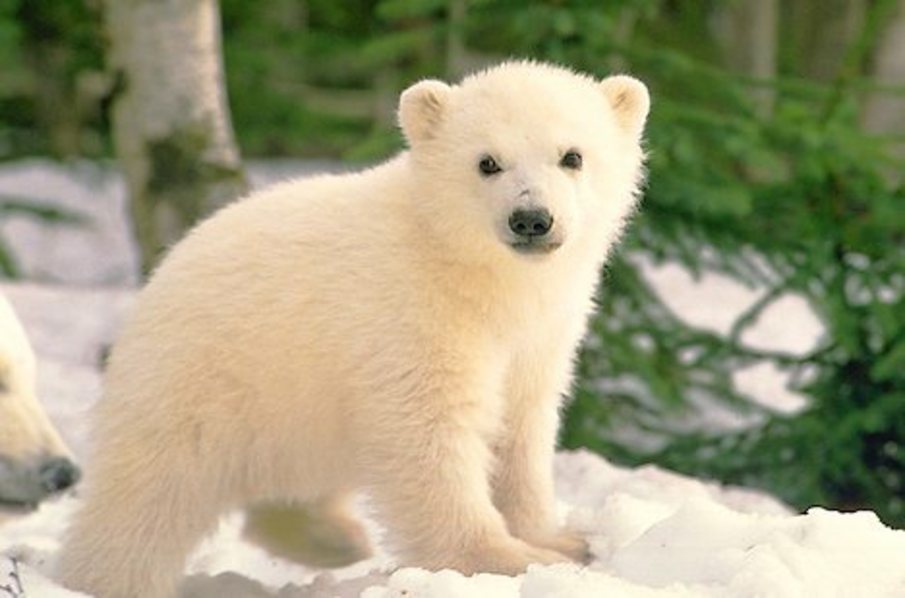 Un ours blanc
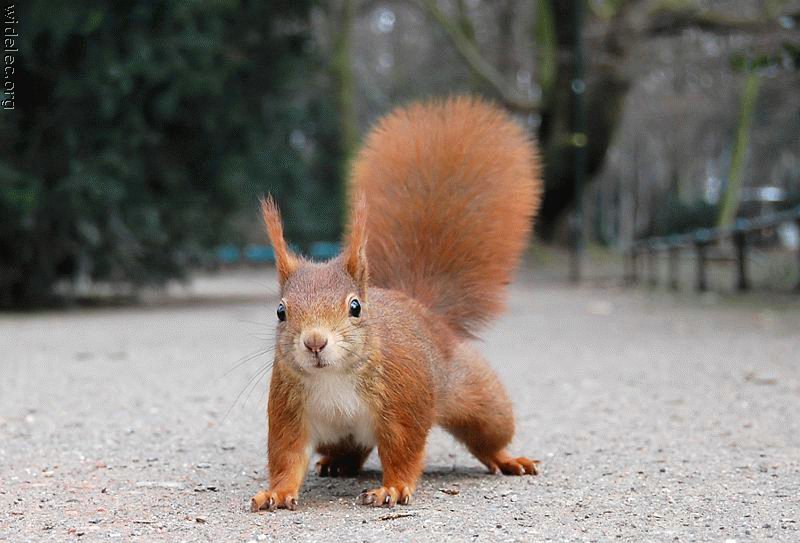 Un écureuil
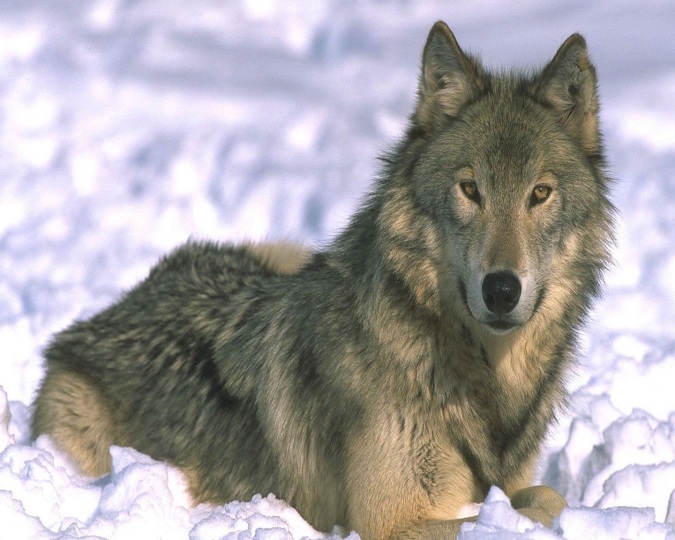 Un loup
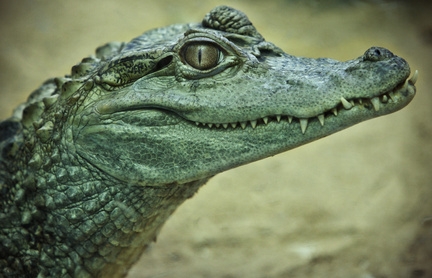 Un crocodile
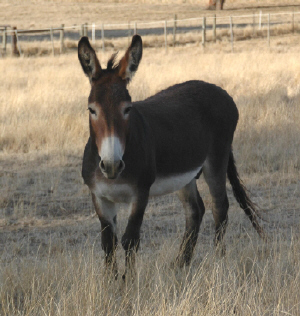 Un ane